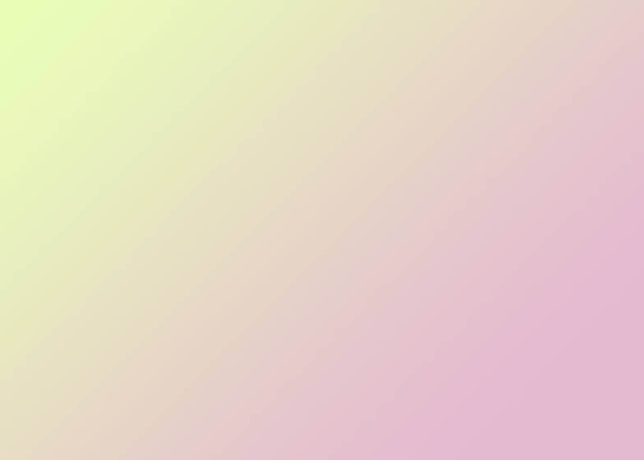 Нетрадиционное физкультурное  оборудование в группе для двигательной активности детей из бросового материала.



Цель:  Стимулирование и совершенствование развития двигательных способностей и физических качеств у детей посредством использования нестандартного оборудования.
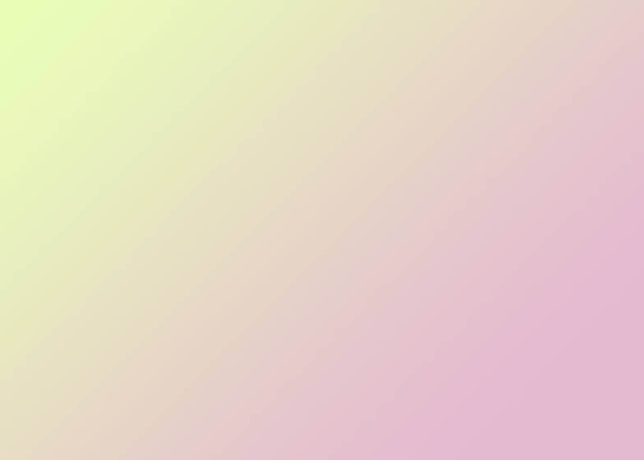 Солнышко «Моталочки»  - развивать мелкую моторику рук, ловкость, быстроту.
Основные движения: наматывание, ползание, перешагивание, прыжки, прокатывание мяча.
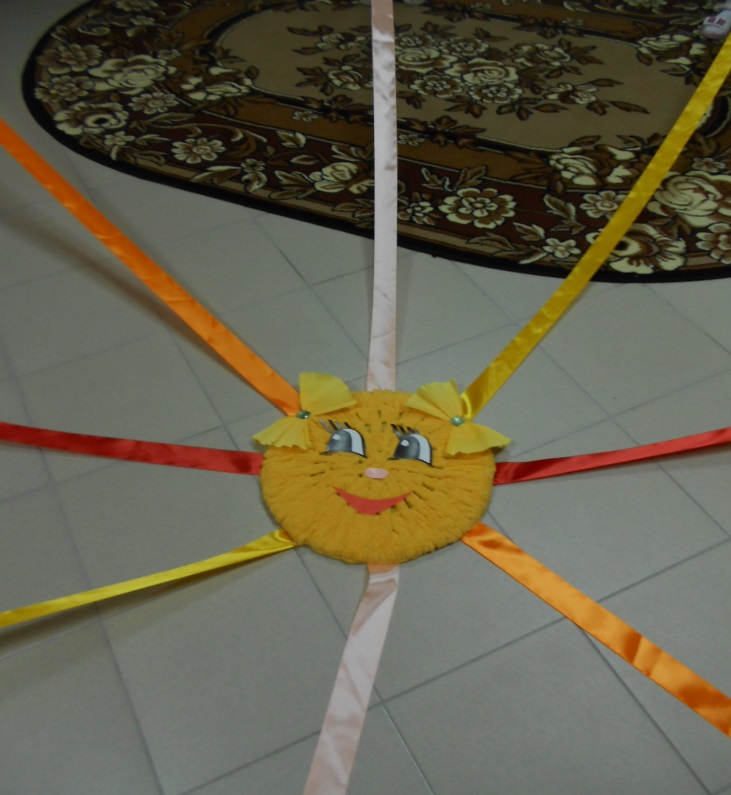 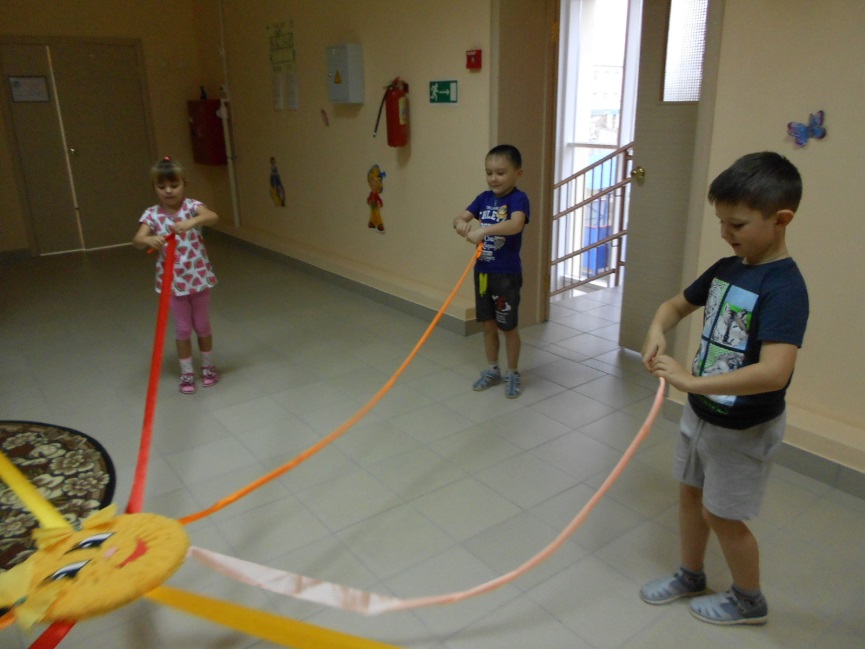 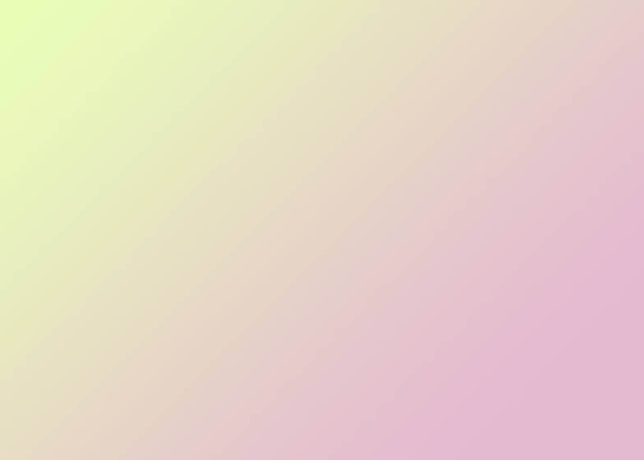 Лабиринт –
                              развитие быстроты, ловкости, мелкой моторики рук
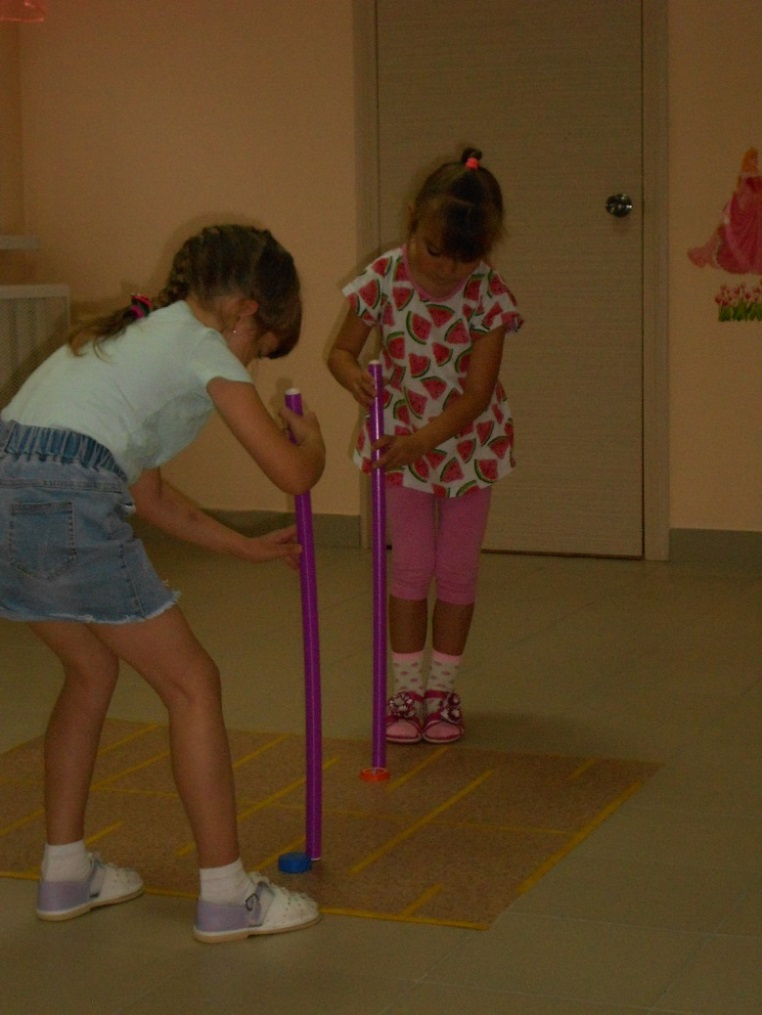 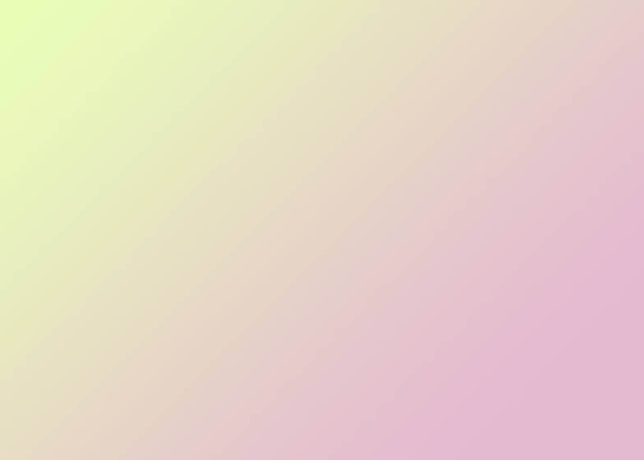 Ракетки «Осьминог»
 учить координировать свои движения, развивать ловкость, сообразительность
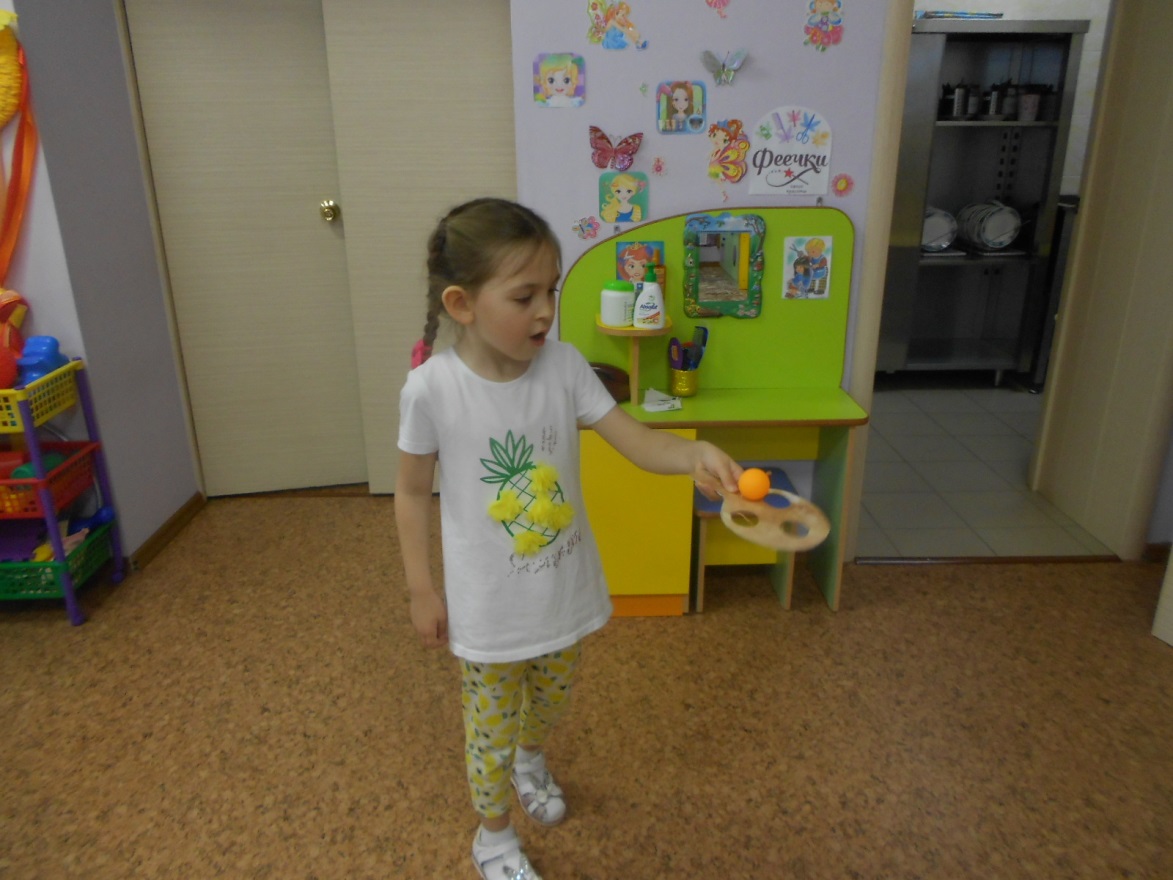 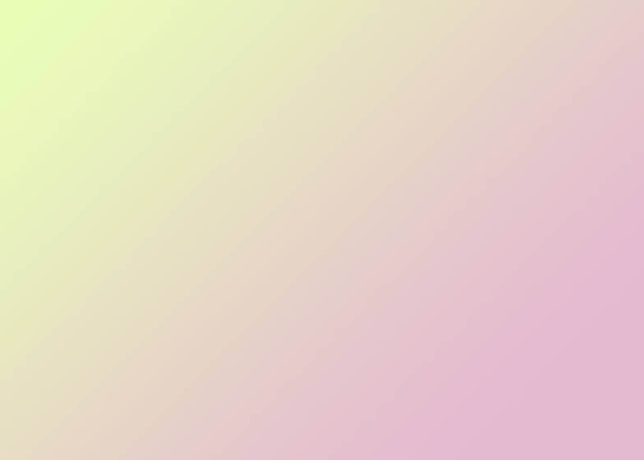 Массажные коврики и дорожки
развитие мышц нижних конечностей, координации, ловкости, внимания, массаж рефлекторных зон стопы; формирование навыков различных видов ходьбы, прыжков.
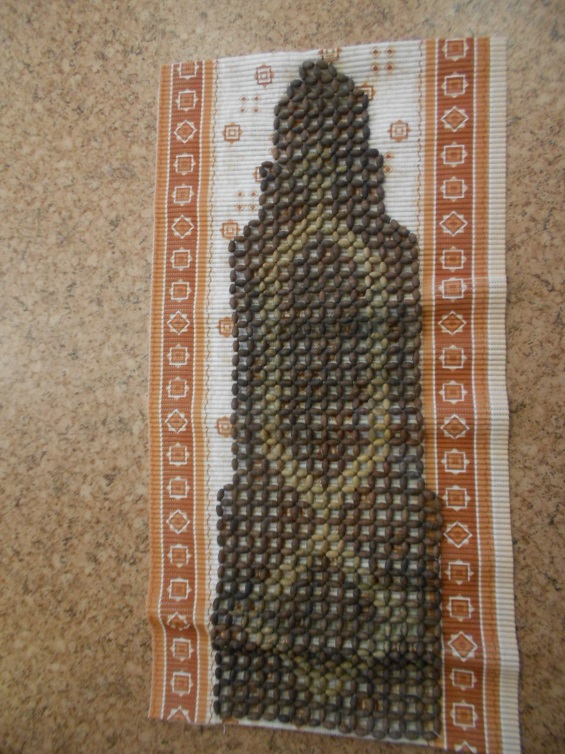 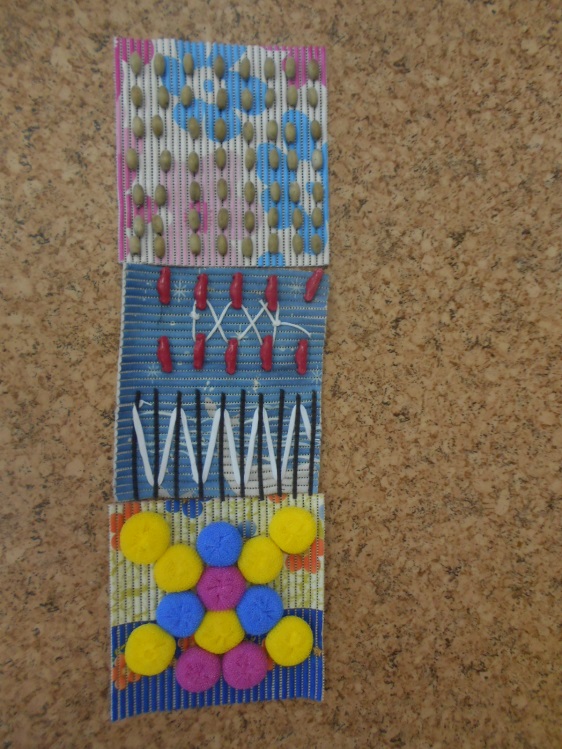 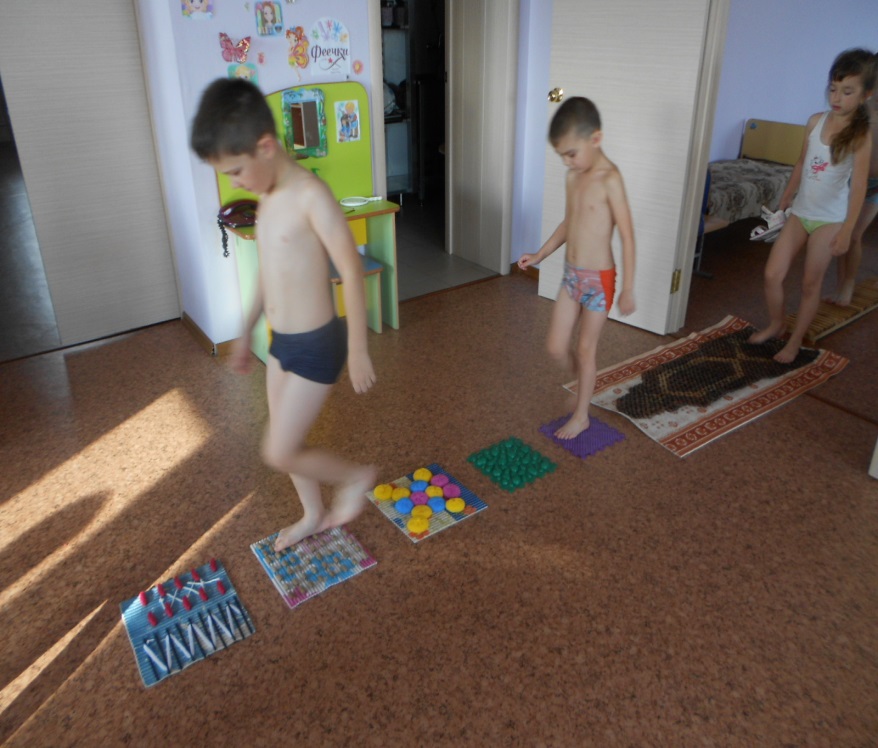 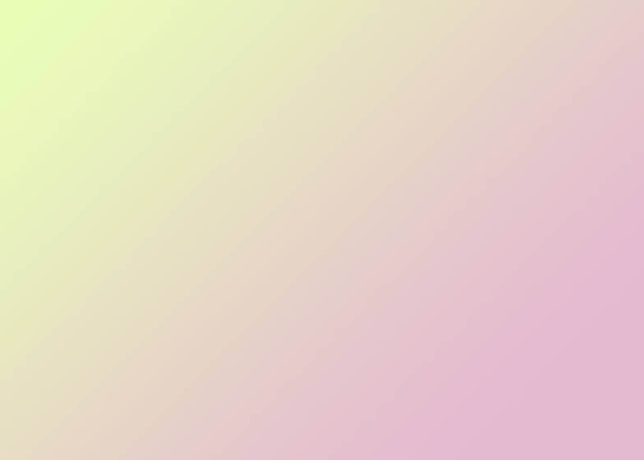 Подуй на бабочку, «Дуйбол» - дыхательная гимнастика
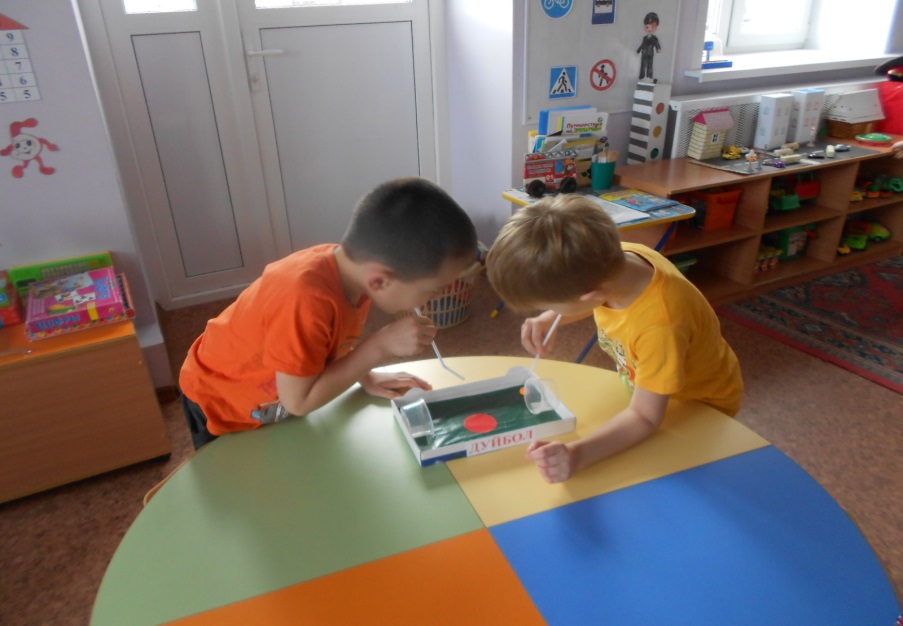 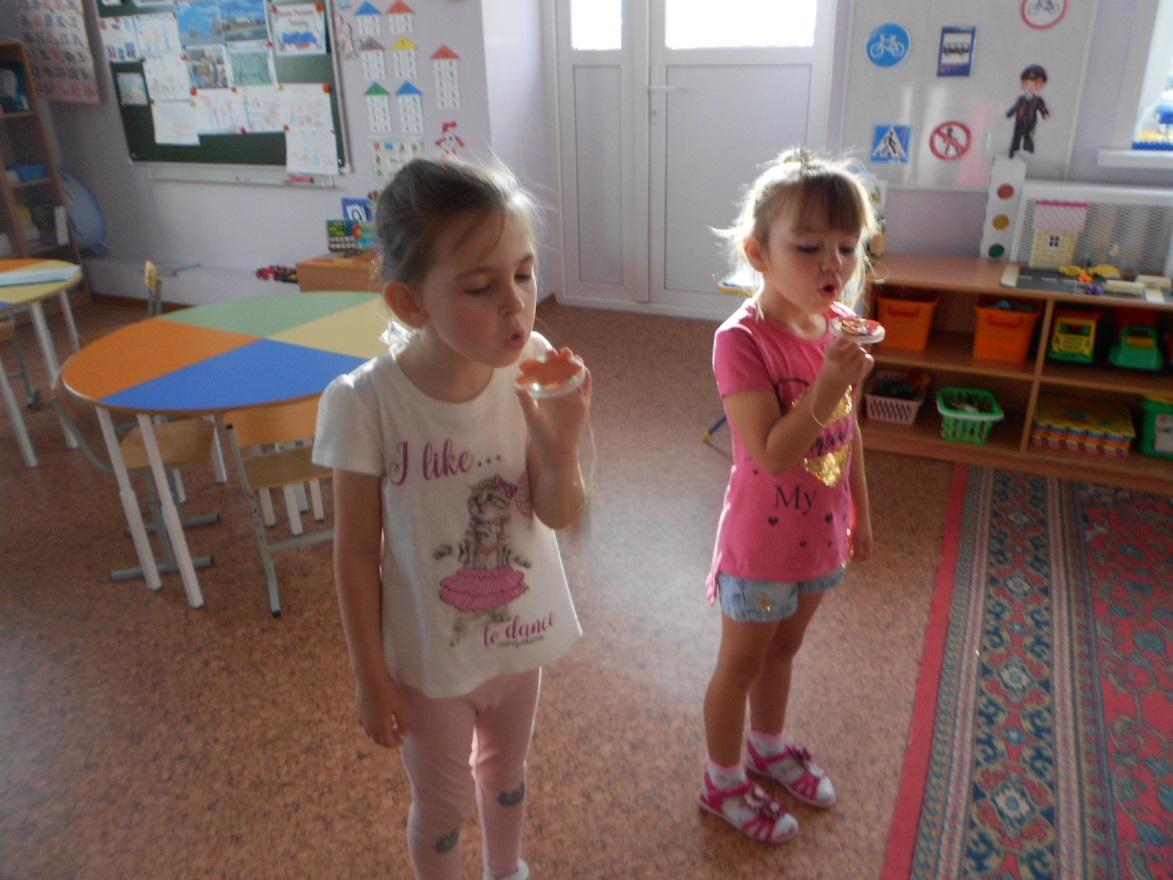 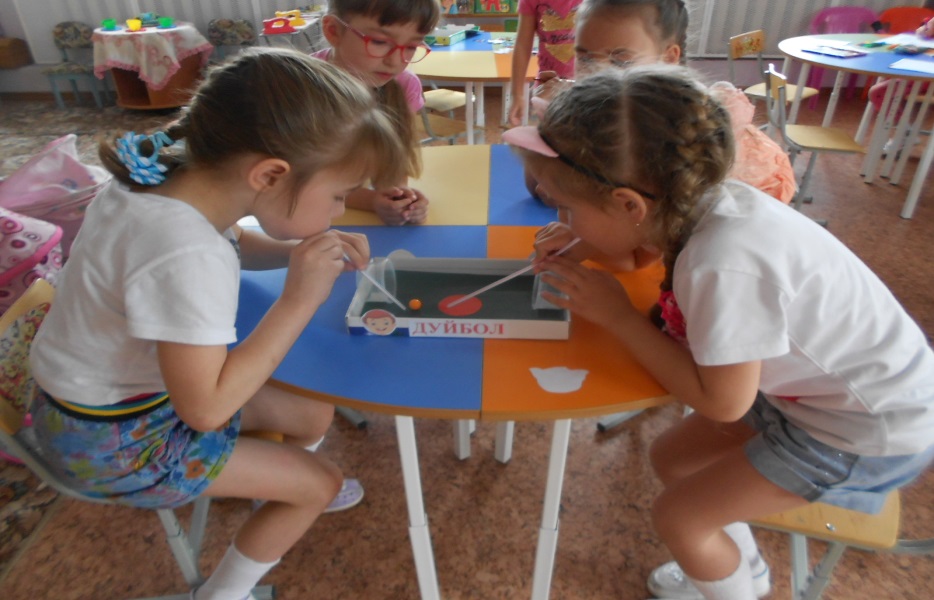